Presentation FormGanesha Workshop
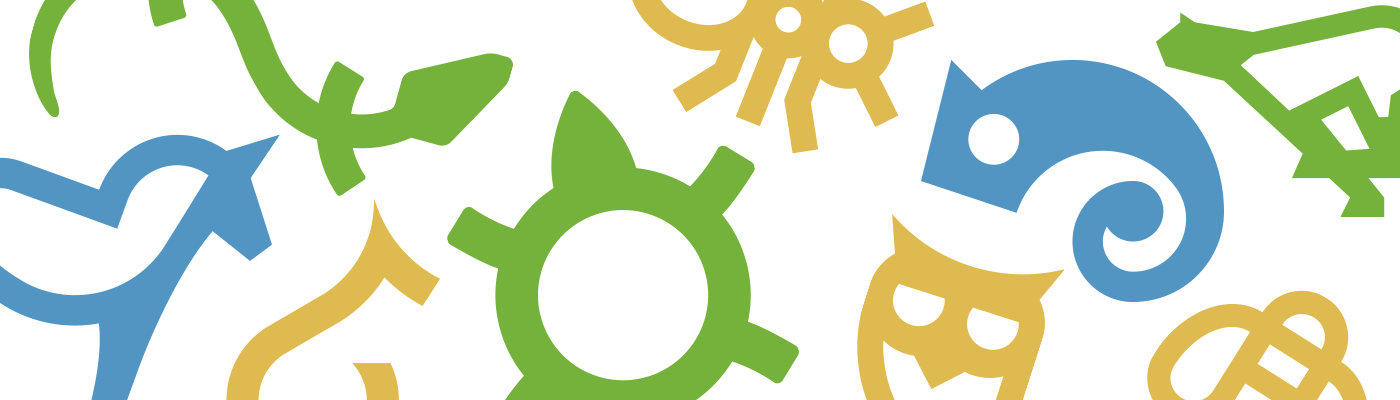 Company Name:
Presenter:
Date:
C 2017 Hi.Tech Slovenia. All Rights Reserved.
Company Profile
About your company (numbers and facts)
© 2017 Hi.Tech Slovenia. All Rights Reserved.
Product / Technology / Solution Brief
Describe the offering for the international market (India)
© 2017 Hi.Tech Slovenia. All Rights Reserved.
Application / Case / Reference
How and where is your offering used (an example)?
© 2017 Hi.Tech Slovenia. All Rights Reserved.
Expected Partner Profile
Describe what kind of partner are you looking for in the foreign (Indian) market?
© 2017 Hi.Tech Slovenia. All Rights Reserved.
Suggested Pilot Idea
What kind of pilot are you willing or you would like to set up in India?
A picture or a sentence describing your basic pilot idea;
The size and financial value of the pilot;
Your expected investments in the pilot;
Timeframe (when are you ready to set up and run the pilot)?
© 2017 Hi.Tech Slovenia. All Rights Reserved.